O REGISTO DA PROPIEDADE COMO PREVENÇÃO AMBIENTAL
FERNANDO J. MANRIQUE MERINO
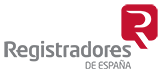 DUOS DOMINIOS
Mecanismos de registo para fazer constança de situações ambientais

Criação de ferramentas úteis
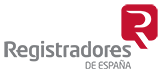 Exemplos de notas marginais em matéria ambiental
Nota de classificação urbanística 
Nota marginal do certificado energético
Nota de solo contaminado
Nota de solo florestal incendiado
Nota de zona inundável
Nota de projecto de absorção de CO2
Nota de espaços naturais protegidos
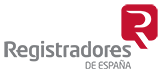 Influência no Registo Comercial
Relatorio ambiental das empresas
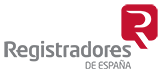 ferramentas úteis criadas pelo Colégio de Registradores
PORTAL DE EMERGÉNCIAS DO REGISTO:
              Criação
              Objetivo
              Modo de utilização
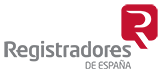 Geoportal do registradores
Livre acesso
Publico
Funções
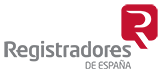 MUITO OBRIGADO